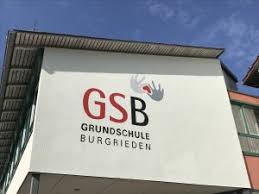 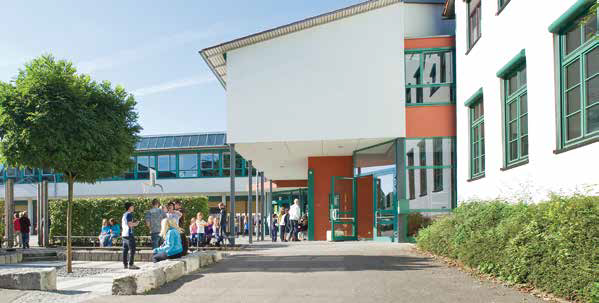 Grundschule Burgrieden
Herzlich Willkommen
Themen
Kooperation Kindergarten – Schule
Schulpflicht/ Rückstellung/vorzeitige Einschulung
Mein Kind kommt in die Schule
Betreuungs- und Ganztagesangebote
Termine
Fragen
Kooperation Kindergarten - Schule
Kindergarten St. Alban  Kindergarten Villa Regenbogen
Grundschule Burgrieden
Kooperationstreffen und Austauschzwischen Erzieherinnen / Koop-Lehrerin
Lehrerin besucht die Vorschulgruppen
Einzelbeobachtungen (bei Bedarf)
Vorschulkinder besuchen die Schule
gemeinsamer Elternabend
Kooperationskalender / Termine
Okt./Nov./Dez.: Koop-Lehrerin besucht die Vorschulgruppen  
Feb./ März:  Bei Bedarf Einzelbeobachtungen und Elterngespräche
30.Jan.: Elternabend entfällt wegen Corona
ab __ März  : schriftliche Schulanmeldung 
Mai/Juni: Koop-Lehrerin besucht die Vorschulgruppen 
Juni:  Vorschulkinder besuchen die Grundschule
Juli: Einteilung der Klassen         Zusendung der Materialliste und Einladung zur Einschulungsfeier
14. Sept.: 1. Elternabend (vor der Einschulung)
16. Sept.: Einschulung und 1. Schulstunde
ab 20. Sept.: Kind besucht die 1. Klasse nach Stundenplan

            Alle Termine können aufgrund der Corona-Pandemie variieren.
Schulpflicht / vorzeitige Einschulung
Schulpflicht:
Kinder, die bis zum 31. Juli. 2021 das 6. Lebensjahr vollendet haben oder im Vorjahr  zurückgestellt wurden

Vorzeitige Einschulung:
„Kann-Kinder“, die nach dem 1. August geboren sind,können auf Antrag der Eltern und nach Rücksprache  vorzeitig eingeschult werden. Über die vorzeitige Einschulung entscheidet die Schulleitung.
.
[Speaker Notes: Lernvoraussetzung:
Hat das Kind Geschwister?
Wie lange besucht es schon einen Kindergarten?
Gibt es Allegien/Krankheiten/Sehschwäche

Erfahrungen im Lernen
Besucht es zum Kindergarten noch andere Instituationen: Sportverein, Musikschule, Kontiki, FbS

Sprache:
Muttersprache/ Fremdsprache

Alter:
Gleicher Jahrgang = gleicher Wissens und Lernstand

Lust am Lernen:
Hängt auch von der Vorerfahrungen ab. 
Wie schnell wurde Dinge gelernt? 
Wie viel Unterstützung benötigt dieses Kind?

Vorwissen:
Kann es schon Lesen?
Kann es schon Rechnen?
Wie geschickt ist der Umgang mit dem Stift/Schere?

Pfeil: Aus diesen Gründen ist es uns als Schule wichtig: „Nicht allen das Gleiche, sondern jedem das Seine!“

Und wenn man nach diesem Prinzip an das Kind herangeht ist es nicht richtig alle Kinder mit dem selbern Maßstab zu beurteilen aus diesem Grund war es für unsere Schule nur die logische Schlussfolgerung für eine Grundschule ohne Noten]
Rückstellung/Grundschulförderklasse/ sonderpädagogisches Bildungsangebot
Rückstellungen: - Kinder, die noch nicht „schulreif“ erscheinen, können   (auf Antrag bei der Schulleitung) zurückgestellt werden.
Gründe für Rückstellungen sind: - das Kind ist sozial- emotional noch nicht „schulbereit“- das Kind benötigt gezielte Förderung (Logo-, Ergotherapie,    Frühförderung, Grundschulförderklasse)
Besuch der Grundschulförderklasse in Laupheim (Abwechslung zwischen gezielter Förderung und Freispiel, Arbeit in Kleingruppen => Antrag über Schule)
Klärung des Anspruchs auf ein sonderpädagogisches Bildungsangebot (bis spätestens 1. Februar 2020) 
Inklusive Beschulung / Besuch eines SBBZ (solange wie nötig)
Voraussetzungen
Kognitiver Bereich
Sprache, Mengenerfassung, Wissen, Aufgabenverständnis, Denk-/Merkfähigkeit,
Motorischer Bereich
Feinmotorik, Grobmotorik, körperliche Belastbarkeit
Sozial-emotionaler Bereich
Ausdauer, Konzentration, Selbständigkeit, Motivation, Lernbereitschaft, Kritikfähigkeit, Sozialverhalten, emotionale Stabilität …
Damit der Start gut gelingt Sozial-/emotionale Voraussetzungen
Mein Kind ...
Wie kann ich mein Kind fördern…
freut sich auf die Schule
kann sich längere Zeit konzentrieren und beschäftigen
kann mit Misserfolgen umgehen 
kann zuhören (versteht Aufgaben)
kann auch etwas alleine erledigen
kann Bedürfnisse zurückstellen
kann sich in eine Gruppe einfügen  und Kontakt aufnehmen
kann Umgangs-/ Gesprächsregeln einhalten
3 Z: Zeit, Zuwendung, Zutrauen 
positiv auf Schule einstimmen
Spiele spielen (gewinnen/ verlieren, Spiele zu Ende spielen)
vorlesen
kleine Aufgaben übernehmen(Tisch decken, etwas einräumen…)
aufräumen helfen
Verhalten im Straßenverkehr einüben
geregelter Tagesablauf, Rituale
wenige, aber klare Regeln
Damit der Start gut gelingt Motorische Voraussetzungen
Mein Kind kann...
Wie kann ich mein Kind fördern …
sich selbst an- und ausziehen
alleine zur Toilette gehen/Händewaschen
seinen Namen schreiben (Großbuchstaben) 
mit Stiften, Kleber und Schere umgehen
den Stift richtig halten(Zweifingergriff + Mittelfinger stützt)
Schuhe binden
Fahrrad/Roller … fahren
Seilspringen
balancieren
basteln(malen, kleben, schneiden)
Geschicklichkeitsspiele(Mikado, Packesel)
Klatsch/Hüpfspiele
Sportverein besuchen
Damit der Start gut gelingtKognitive Voraussetzungen
Mein Kind kann...
Wie kann ich mein Kind fördern…
Tägliche Vorlesezeiten - nacherzählen lassen- Fragen zum Text beantworten lassen
Bibliothek besuchen 
Lieder singen
Reime sprechen /  Wörter klatschen 
Dinge nach Größe, Farbe ,Anzahl ordnen
Muster legen
Dinge zählen lassen
Tisch decken (verteilen)
Beim Einkauf selber bezahlen lassen
Würfelspiele
Farben/Formen benennen (Ich sehe was, …)
sprachlich
in ganzen Sätzen sprechen
richtig sprechen (keine Babysprache)
nacherzählen
Anweisungen merken u. befolgen
mathematisch
bis 20 zählen (evtl. rückwärts)
Mengen bis 4/5 simultan (= auf einen Blick) erfassen
sich kleine Mengen vorstellen
Formen benennen
links / rechts unterscheiden
Das sollten Sie beachten:
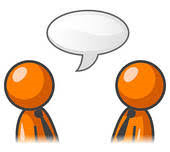 Bitte buchstabieren Sie nicht mit Ihrem Kind, 
    sondern lautieren Sie.
    Beispiel:   Beate  =>  B -  e -  a -  t -  e    (Laute sprechen)

    Nicht buchstabieren:   Be   e   a   te   e,
  
    ansonsten schreibt das Kind Beate so:  Bat 
                                                                         (Be-a-te)
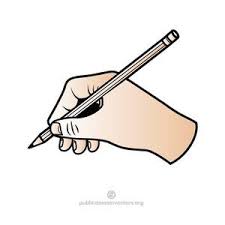 Betreuungs-/Ganztagesangebot
Verlässliche Grundschule   (kostenpflichtig: 2 € pro Stunde)
                      Frühbetreuung: 7.30 - 8.30 Uhr                    Mittagsbetreuung: 12.05 - 13.00 Uhr  
Mittagsaufsicht 
                                               Mittagessen: 13 Uhr
                     Hausaufgabenbetreuung: 13.30 - 14.30 Uhr  
Ganztagesangebot (kostenlos)      14.30 bis 16.05 Uhr
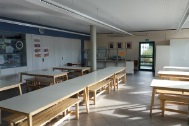 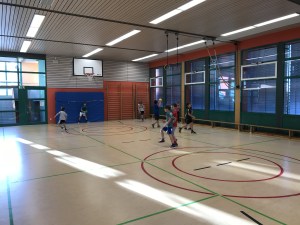 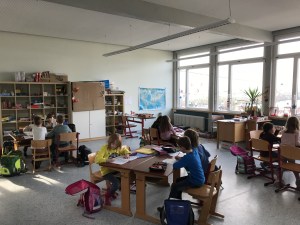 [Speaker Notes: sagt Schulleiter]
Schulanmeldung
Bitte  schriftlich vom ____________
      Benötigte Unterlagen: 
Kopie Geburtsurkunde / Familienstammbuch
Kopie Impfbuch (Nachweis: Masernimpfung)
ggf. Bescheinigung über das Sorgerecht

Rückstellungen bitte telefonisch oder persönlich bei der Schulleitung beantragen
Schulbezirkswechsel (am Wohnort) beantragen!
Schuladresse
Grundschule Burgrieden    		    Tel.: 07392/96992   -  0Hauptstraße 44			    Rektorat:                   -2388483 Burgrieden			    Sekretariat:              -29					    Fax: 07392/96992   -30

               
                    Email: oliver.gutekunst@rottalschule.de
                    Homepage: www.rottalschule.de

Schulleiter: Oliver Gutekunst
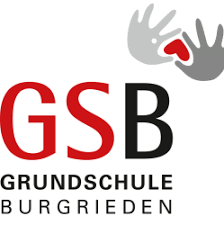 Gedanken zum Schluss
Ein Tag ohne Vorlesen ist ein verlorener Tag.
Achten Sie auf den Medienkonsum Ihres Kindes!
Bleiben Sie gelassen und genießen Sie die Zeit mit Ihrem Kind.
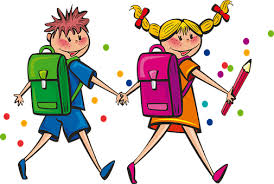 Fragen ? ? ?
Bitte wenden Sie sich mit Ihren Fragen und Anliegen vertrauensvoll an die Schulleitung!